Ouderen en seks
Een aflopende zaak?


Corrie Vliet Vlieland, huisarts
Gezondheidscentrum Wantveld Noordwijk
Polikliniek  Psychosomatische  Gynaecologie en Seksuologie  LUMC
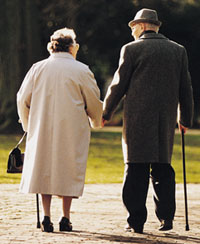 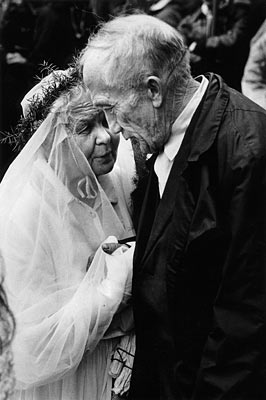 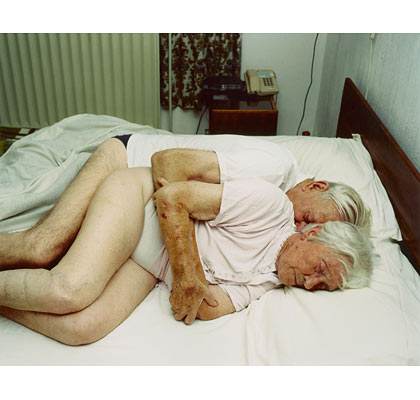 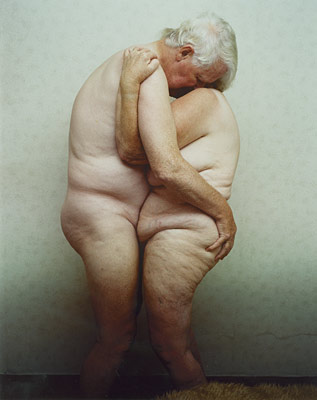 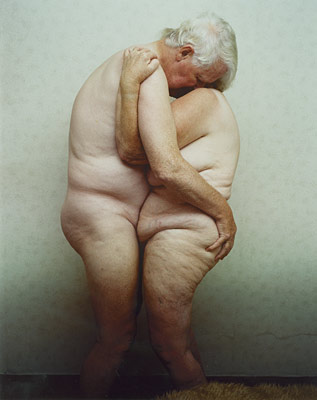 Timeless Love – Marrie Bot
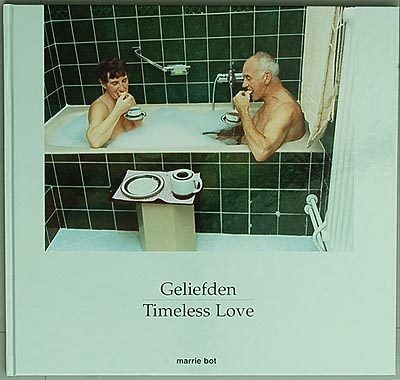 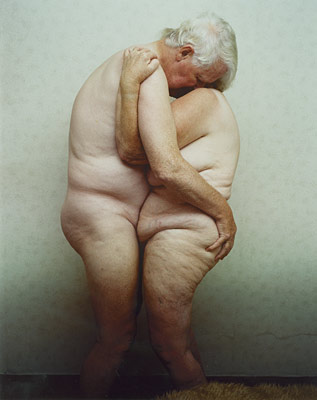 Timeless Love – Marrie Bot
Seks is…
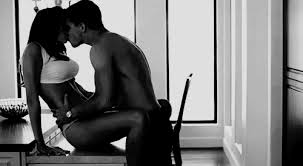 Jong
Mooi
Wild
Strak 
Geil
Spontaan
Etc.
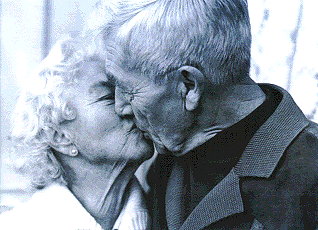 Ouderen en seks
Praten over seks
Het belang van seks voor ouderen
Seks en ouder worden
Ziekten en handicaps
Adviezen/behandeling
Praten over seks
Praten over seks
Schroom/gêne
Geen tijd
Onvoldoende kennis/vaardigheiden
Seks is een aflopende zaak
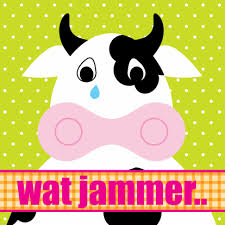 Seksuele activiteit 
(vrouwen met partner)
Herbenick et al. (2010) National Survey of Sexual Health and Behavior in US.
Seksuele satisfactie
Ruim de helft van de Nederlanders van 65-80 jaar vindt seks belangrijk. 
Coïtusfrequentie neemt af, maar dat is niet gerelateerd aan satisfactie
Ouderen met een actief seksleven en intieme relaties rapporteren verhoudingsgewijs een hogere mate van levenssatisfactie.  
Satisfactie genderspecifiek
onvrede vrouw hangt samen met partner of de relatie
onvrede man hangt samen met eigen disfunctie
Bakker et al. Seksuele gezondheid in NL 2009. Rutgers WPF en Neeleman in Tijdschrift voor Sekuologie 2013, p.66
Het belang van seks
Fysiologisch voordeel
Hogere levenssatisfactie
Behoefte aan lich. contact/intimiteit
Use it or lose it
Regelmatig seksueel actief zijn is de belangrijkste factor voor het behoud van seksuele functies
Adequate seksuele stimulatie zorgt voor goede vaginale lubricatie, ook postmenopauzaal
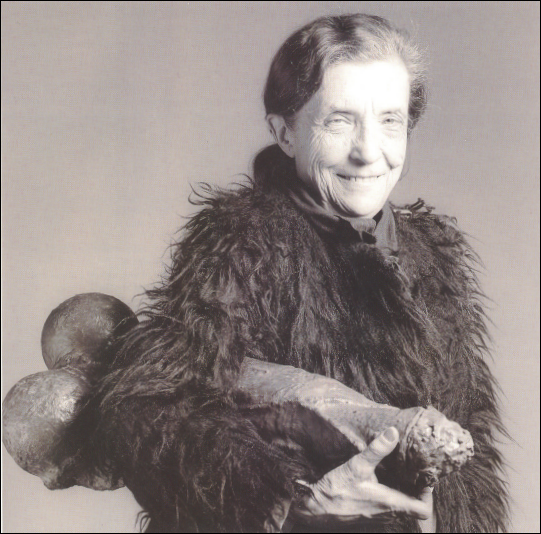 “Alles” of niets?
Voorbeeld:
Man wil coïtus of niets maar heeft ED
Vrouw mist intimiteit, voelt zich afgewezen
Beiden nemen geen initiatief meer
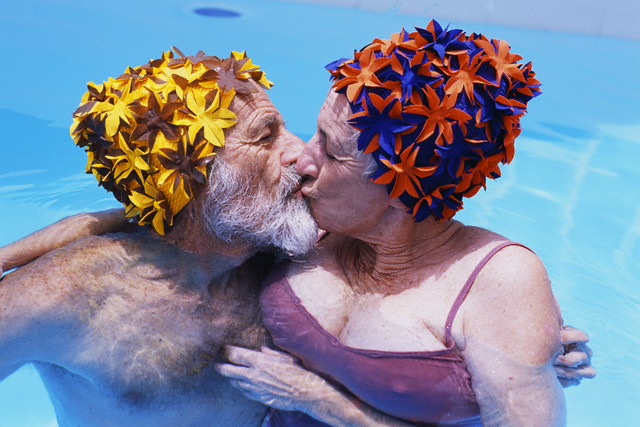 Seks is spontaan ..?
Hoe ouder, hoe hoger de opwindings- en orgasmedrempel:
->
    fysiologie vraagt om meer tijd en
    variatie in/intensiteit van stimuli

Het doorbreken van vaste patronen
    kan soms leiden tot een oplossing 
    van het seksueel probleem
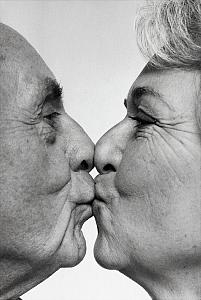 Verandering van motivatie
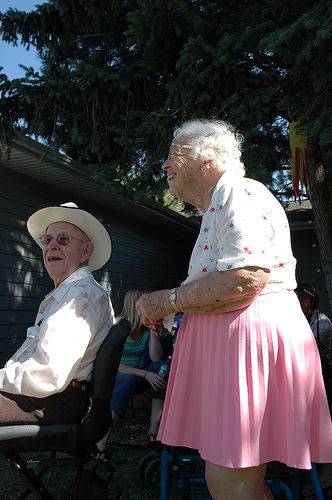 De seksuele relatie is voortdurend in ontwikkeling
In iedere fase komen andere betekenissen op de voorgrond:
lust
troost
contact
macht
gewoonte etc
Wat speelt een rol bij het ouder worden?
Lichamelijk
fysiologische veranderingen
ziekte of beperking (CVA, hartinfarct, COPD, arthrose, kanker, moeheid etc)
medicatie, behandeling
Psychisch
ingrijpende gebeurtenissen
negatief lichaamsbeeld
anticipatieangst
dementie, depressie, rouw
Relationeel
aantrekkingskracht
nieuwe partner
partner met ziekte of seksuele disfunctie
geen partner, wel verlangens: eenzaamheid
Als het vast loopt
Belangrijke factoren voor het opvangen van veranderingen als gevolg van veroudering, ziekte of gebrek:
communicatie, flexibiliteit en variatie 

Taak huisarts:
Permitteren
Informeren
Begeleiden in adaptatie
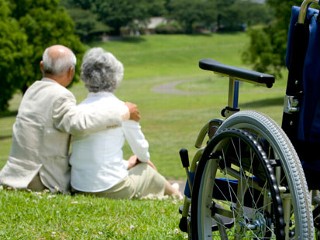 Seks en ouder worden
Erectie
Lubricatie
Ziekten en handicaps
DM, HVZ, COPD, arthrose, kanker
Dementie, depressie, rouw
Medicatie
Adviezen/behandeling
Goede anamnese
Informatie
Tips & trucs
Veilig vrijen
Adviezen/behandeling
Goede anamnese: wat gaat er precies niet goed?
Informatie
Tips & trucs
Veilig vrijen
Adviezen/behandeling
Goede anamnese
Informatie: wat verandert er en waarom?
Tips & trucs
Veilig vrijen
Adviezen/behandeling
Goede anamnese
Informatie
Tips & trucs: meer prikkeling, glijmiddel, ander tijdstip, andere houding, ander patroon, pijnstiller, leefstijl, medicatie   
Veilig vrijen
Adviezen/behandeling
Goede anamnese
Informatie
Tips & trucs
Veilig vrijen: condoom
Brochure te downloaden via www.rutgerswpf.nl
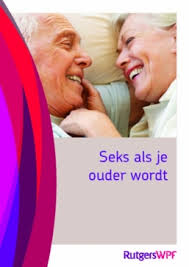 Casus
Mevrouw A, 57 jaar, getrouwd, 5 jaar postmenopauzaal, sinds 1 jaar recidiverende blaasontstekingen
    Breng je de (gevolgen voor de) seksualiteit ter sprake?
    Zo ja, waarom en hoe?
    Zo nee, waarom niet?
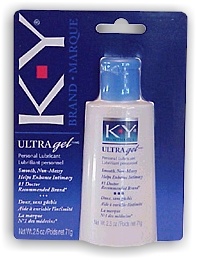 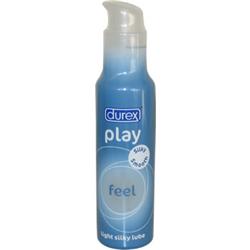 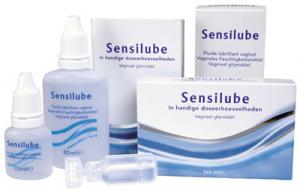 Casus 1
Man, 73 jaar, weduwnaar, 2x per jaar op reis, komt op spreekuur  met verzoek om erectiebevorderend middel
Wat denk je?
Wat doe je?
Casus 2
Vrouw, 63 jaar, echtgenoot sinds 10 jaar in verpleeghuis, heeft vaginale klachten, zij vertelt een vriend te hebben, met wie zij sinds kort ook seksueel contact heeft.
Wat denk je?
Wat doe je?
Casus 3
Man, 81 jaar, goedgeluimde voormalige bollenkweker, vraagt om erectiebevorderend middel, uit de anamnese komt naar voren dat het van zijn vrouw “allemaal niet meer zo nodig hoeft”.
Wat denk je?
Wat doe je?
Casus 4
Vrouw 62 jaar, ALS, 35 jaar getrouwd met man 64 jaar, ‘goed stel’.
Wat denk je?
Wat doe je?
Lust vergrijst niet
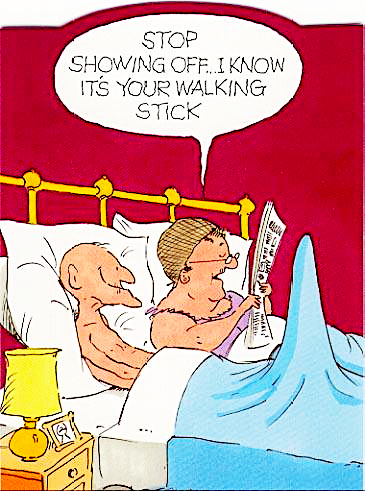 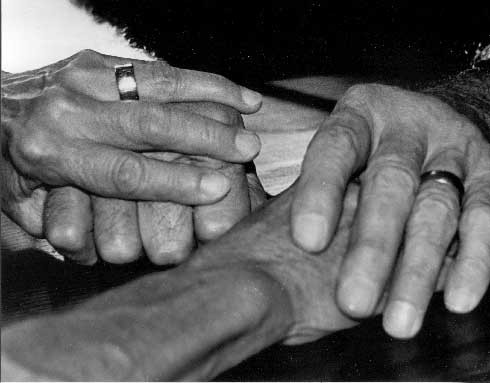